ЦСМ ЭФ МГУ - Конференция
Стартапы в спорте: 
академический взгляд

МАРШЕВ ВАДИМ ИВАНОВИЧ
д.э.н., проф.
Директор Центра Спортивного Менеджмента ЭФ МГУ 
(vmarshev@mail.ru)


19 Мая 2017
21.05.2017
1
проф. МАРШЕВ В. И. (МГУ)
Краткая история ЦСМ
Год создания – 2013
Наши дела:
Исследуем 
Консультируем
Обучаем (и даже Научаем)
В п.3. на выходе – проекты (инд/гр),
Около 50% - стартапы
21.05.2017
2
проф. МАРШЕВ В.И. (МГУ)
Спорт как:
1. Сакральный институт: 
ритуалы, обряды, мифы
2. Секулярный институт: 
2.1. Часть культуры 
2.2. Зрелище
2.3. Бизнес (услуга/товар Продукт)
3. Активное воздействие в п.2.  Спортивный менеджмент
21.05.2017
3
проф. МАРШЕВ В.И. (МГУ)
«Институты» СМ
Сообщества СМ – Интернациональные:
Всемирная Ассоциации Спортивного менеджмента (WASM)
 и 6 континентальных ассоциаций СМ:
Северо-Американская (NASSM), 
Европейская (EASM), 
Азиатская (AASM), 
Латино-американская  (ALGEDE)
Австралийская&Новозеландская(SMAANZ) 
Африканская (ASMA).
21.05.2017
4
проф. МАРШЕВ В.И. (МГУ)
Где учат СМ? - 1
Большинство школ СМ в США  500
В Европе, Азии, Африке, Австралии и Новой Зеландии – всего лишь 50  (данные на начало 2016 года). 

См.http://www.nassm.org/Programs/Academic Programs
21.05.2017
5
проф. МАРШЕВ В.И. (МГУ)
Где учат СМ? - 2
21.05.2017
6
проф. МАРШЕВ В.И. (МГУ)
Уровни образовательных программ
В США и Канаде, Австралии и Н.Зеландии – больше бакалавриата, 
в Европе - магистратуры, в Азии и Африке - примерно одинаково
7
Рейтинги школ СМ
«Судьи» - ассоциации СМ
Смысл рейтингов  «лучшие» программы помогут выпускникам найти достойное рабочее место в спортивной индустрии:
в управлении спортивными объектами (в т.ч. фитнесс-клубами), 
в спортивном маркетинге, 
в финансах в спорте, 
в спортивном праве, 
в организации спортивных ивентов,
в установлении отношений с СМИ, 
в создании спортивных стартапов
21.05.2017
8
проф. МАРШЕВ В.И. (МГУ)
NB. Обучение спортивному менеджменту требует больших усилий и продолжительного времени,
BUT:
руководители программ «обещают», что это всё это окупится сторицей, выражая словами:
«can pay off with career advancement»
21.05.2017
9
проф. МАРШЕВ В. И. (МГУ)
Рекламные обещания заманчивы в части ожидаемых годовых доходов выпускников программ. 
Так, например, в 1-й же год после завершения 2-х летней магистерской программы зарплата: 
- маркетолога спорта составляет $76000, 
- управляющего спортивным объектом (стадионом, бассейном и т.п.) - $80 000, - менеджера спортивной команды - $56 000, 
- руководителя спортивной организации широкого профиля - $101 000
21.05.2017
10
Где и о чем пишут по СМ?
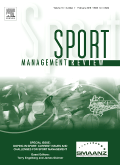 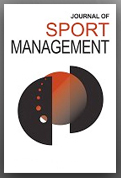 11
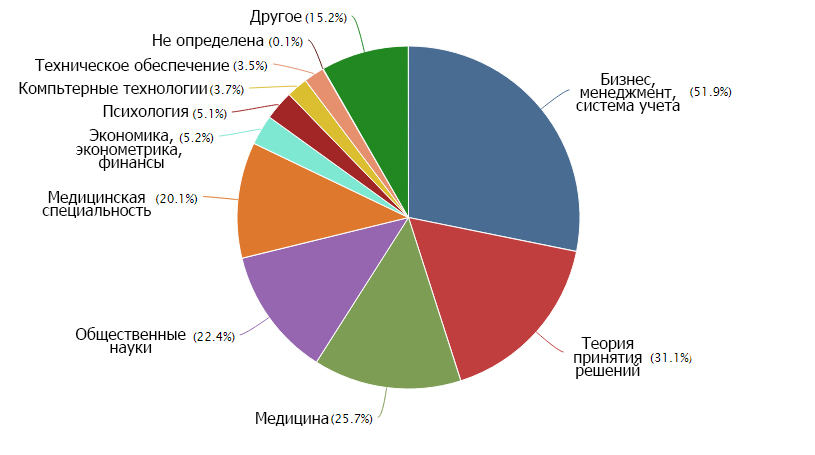 21.05.2017
12
проф. МАРШЕВ В. И. (МГУ)
Три группы историй бизнеса в СИ
I. По происхождению творца или «Субъекта» (КТО?):
1.1. Бывший спортсмен  стартап (в т.ч. в спортивной индустрии)
1.2. «Любитель» - старт-ап в спорте
II. По продукту (ЧТО?):
От мобильных приложений для фанов и организации корпоративного спорта до создания Клубов, Лиг и т.п.
III. По результату (КАК? и ИТОГ?):
21.05.2017
13
проф. МАРШЕВ В.И. (МГУ)
МАТРИЦА «ПРОДУКТ/РЫНОК»
21.05.2017
14
проф. МАРШЕВ В. И. (МГУ)
Идея успешных стартапов: 
там где Очередь – создавай бизнес!!!
Мобильные приложения. 
Пример 1. 100-тысячный стадион
Пример 2. Авиаперелеты граждан США
21.05.2017
15
проф. МАРШЕВ В. И. (МГУ)
А может творить очередь?
Пример. Максим Журило ILOVERUNNING: 
Как заработать, заставляя других бегать?

Тиражирование бизнес-идеи:
ILOVE SWIMMING
ILOVE SKIING
ILOVE………
21.05.2017
16
проф. МАРШЕВ В. И. (МГУ)
БИЗНЕС-МОДЕЛЬ 
(Александр Остервальдер)
21.05.2017
17
проф. МАРШЕВ В. И. (МГУ)
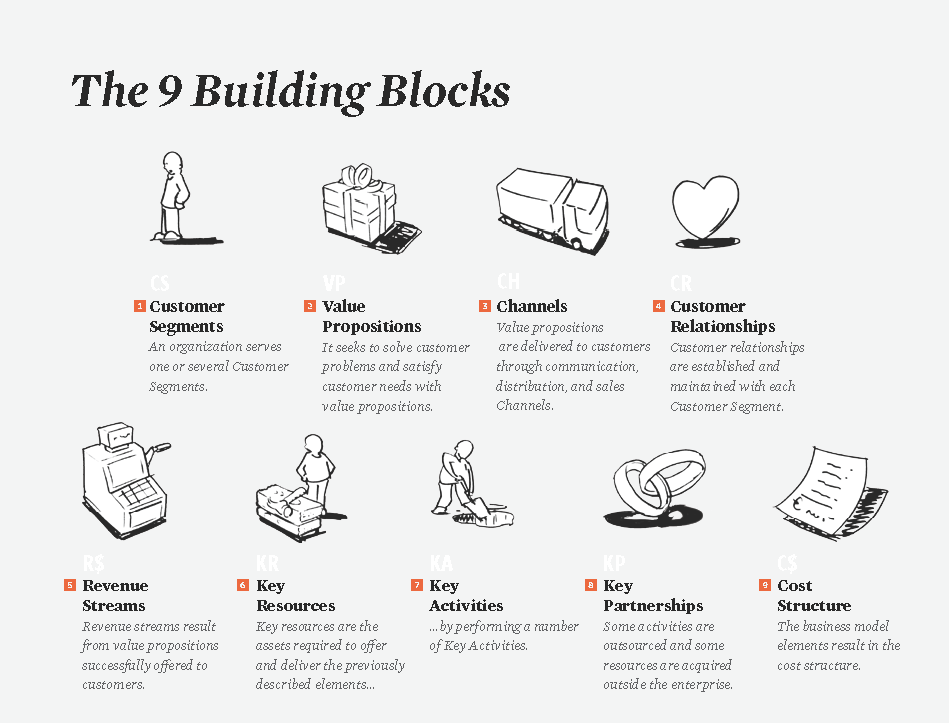 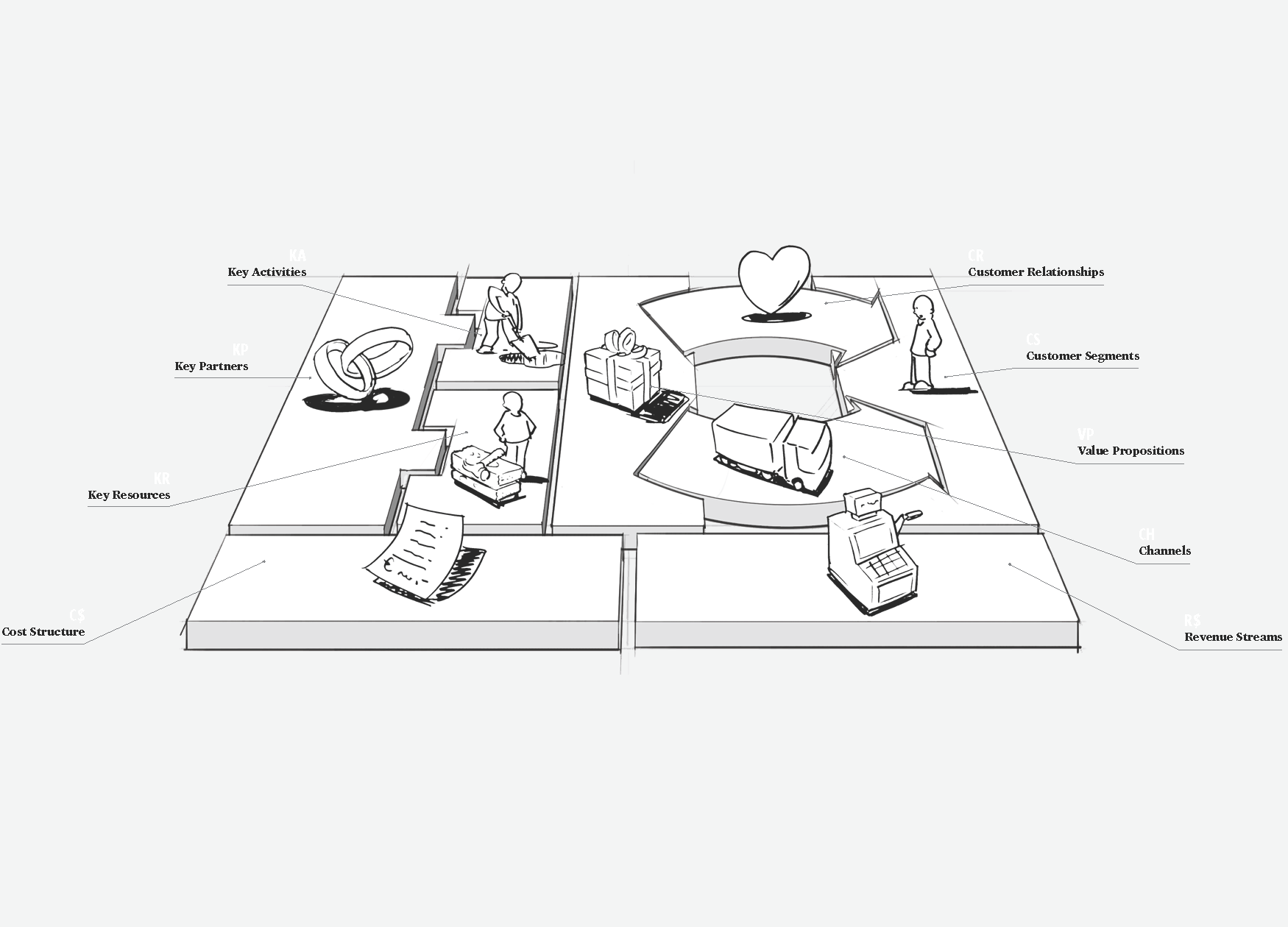 Спорт для всех поколений
Пример 1. Занятия спортом в детских учреждениях (ясли, детсады, школы)
21.05.2017
20
проф. МАРШЕВ В. И. (МГУ)
Демографическая ситуация:прогнозы и Спорт
21.05.2017
21
проф. МАРШЕВ В. И. (МГУ)
21.05.2017
22
проф. МАРШЕВ В. И. (МГУ)
21.05.2017
23
проф. МАРШЕВ В. И. (МГУ)
NB. Общество стареет!!! 
структура населения меняется!!!
в мире уникальная ситуация — впервые в истории человечества люди «60 и старше» численно уже превосходят молодых, они хотят оставаться активными и здоровыми, хотя еще совсем недавно этот возраст считался «пожилым», «пенсионным», рассматривался как время для отдыха и спокойствия.
21.05.2017
24
проф. МАРШЕВ В. И. (МГУ)
Спорт для всех поколений
Что происходит? Живя полной и активной жизнью благодаря достижениям медицины и окружающим условиям, люди возраста «50+», «60+» меняют правила игры. Они делают то, что раньше было совсем не принято в этом возрасте: осваивают компьютерные программы, работают с новейшими техническими устройствами и пробуют себя в видах спорта, которыми до того никогда не занимались. И это все им нравится!Пример 2. Спорт для поколений «50+», «60+», «70+»…Aukland- apr.20-30, 2017 IMGames:28 000 участников
21.05.2017
25
проф. МАРШЕВ В. И. (МГУ)
Корпоративный спорт
21.05.2017
26
проф. МАРШЕВ В. И. (МГУ)
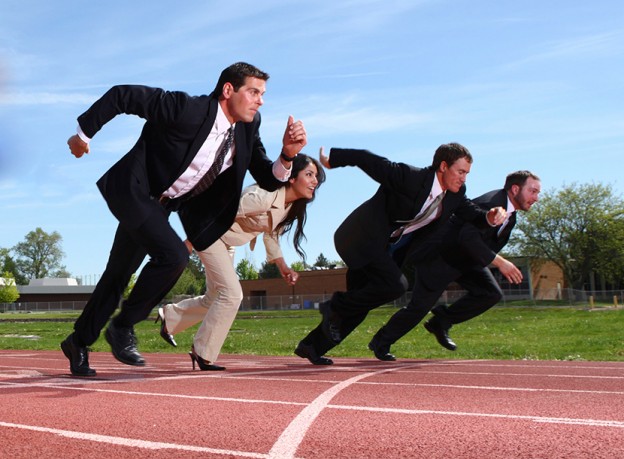 Бизнес и спорт
Что даёт спорт управленцу?
Что даёт спорт сотрудникам?
Спорт и высший менеджмент
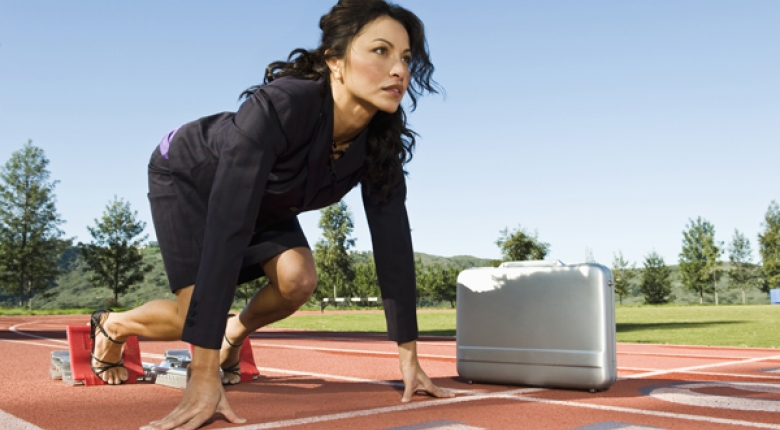 Исследование «Ernst&Young»:
Более 90% женщин, которые сегодня занимают руководящие позиции, в прошлом увлекались спортом
«В бизнесе можно успешно применять те же принципы игры, что и в спорте»
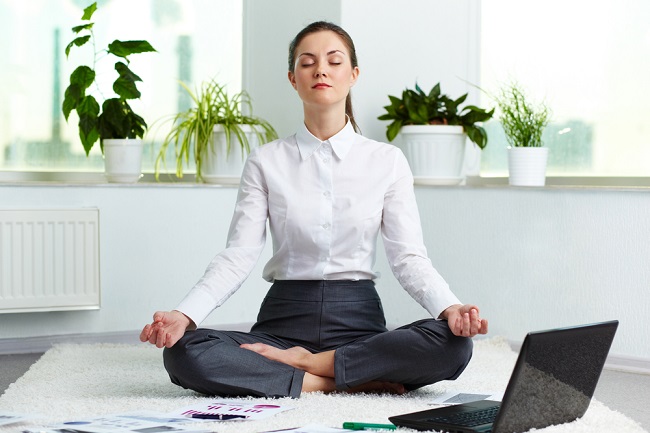 Спорт и высший менеджмент
Исследование  компанией «Cornestone»:
66% топ менеджеров— занимаются спортом постоянно, 
34% — время от времени.
Российские топ-менеджеры занимаются:
56% - фитнесом,
31% — бегом, 
15% — лыжами, 
10% — футболом,
 9% — теннисом, 
По 8% — аэробикой и единоборствами,
6% — йогой, 
По 4% — велосипедом, хоккеем и игрой в сквош, по 
По 2% — волейболом, серфингом и фехтованием

В опросе приняло участие 122 топ-менеджера
Модель ЖЦ Инновационной Компании
Общие закономерности на стадиях формирования, 
роста 
и 
развития стартапов
21.05.2017
30
проф. МАРШЕВ В. И. (МГУ)
Этапы роста и развития ИК
2.3. Exit
Денежный поток
(cash flow)
1.3. Early
       stage
2.2. Maturity
1.2.Start up
2.1. Expansion
1.1.Seed
J.Engel, D.Charron, Opportunity Recognition
Время
(Т)
21.05.2017
31
Маршев В.И. (ЭФ МГУ)
Жизненный цикл принятия инновационного продукта
Innovators
Новаторы
Early  adopters
Ранние Последователи
Early majority
Раннее Большин-ство
Late majority
Позднее Большин-ство
Laggards
Увальни
Дж. Мур. Преодоление пропасти. 2006
21.05.2017
32
проф. МАРШЕВ В. И. (МГУ)
Почему умирают стартапы?
33
Проблемы развития  ИК (данные западных НИР)
34
[Speaker Notes: Незнание менеджерами портфельных компаний в должной степени целевого рынка, а также отсутствие практических навыков проведения маркетинга и продаж – вот две основные причины несоответствия реальных темпов развития компаний и предполагаемых темпов их роста.]
Причины с 1 по 10
(см. https://rb.ru/list/post-mortem-staptups/)1. 42% стартапов просто не нужны рынку2. У 29% проектов кончаются деньги3. У 23% стартапов — плохая команда4. 19% проектов вытесняют с рынка5. У 18% проблемы с ценообразованием6. У 17% — плохой продукт7. У 17% — плохая бизнес-модель8. У 14% — плохой маркетинг9. 14% не изучили клиента (что коррелирует с предыдущим пунктом)10. У 13% несвоевременный продукт
21.05.2017
35
проф. МАРШЕВ В. И. (МГУ)
Причины с 11 по 20
11. 13% потеряли фокус12. 13% портят отношения с инвесторами (внутри команды)13. 10% делают неудачный пивот (поворот)14. 9% не хватает энтузиазма15. 9% терпят фиаско из-за неудачной локации16. 8% не интересны инвесторам17. 8% проектов съедают юридические проблемы18. 8% не использовали соцсети19. 8% просто перегорели20. 7% не сделали пивот
21.05.2017
36
проф. МАРШЕВ В. И. (МГУ)
Особо важные ошибки развития ИК
Ошибки в управлении самой важной функциональной областью растущей ИК -
	в создании команды и Управлении HR: 
в наличии (точнее, отсутствии) в ИК профессиональных менеджеров, 
в избранной кадровой стратегии, 
в оценке компетенций и потенциала персонала компании
в сформировавшейся структуре персонала, 
в мобильности и готовности рядовых сотрудников и менеджеров компании к различным вызовам внешней среды и изменениям 
в регламентации работ в компании (Положения, ДИ)
в управлении знаниями (Knowledge Mgt)
37
Модель Управления Ростом  ИК
(McKinsey)
+
Три языка ППУпрРешений
21.05.2017
38
проф. МАРШЕВ В. И. (МГУ)
Главная проблема роста
Многие менеджеры всецело сосредоточены на текущей деятельности своих фирм, тогда как необходимо уделять внимание вопросам и  настоящего, и будущего. 
Большинству компаний не удается одновременно решать 
задачи сегодняшнего дня, 
зарождающегося бизнеса и 
отдаленных деловых перспектив.
21.05.2017
39
проф. МАРШЕВ В. И. (МГУ)
Модель Управления Ростом
Для решения такого рода триединых задач компанией McKinsey разработана 
Модель Управления Ростом: 
«три горизонта роста» или
«конвейер корпоративного бизнеса»
21.05.2017
40
проф. МАРШЕВ В. И. (МГУ)
Параллельное управление ростом
Такие горизонты выделяют как корпорация в целом, так и каждое ее подразделение, департамент, производственный участок, отдел и т.д. 
Ценность метода резко возрастет, если внедрить его на всех ступенях организационной иерархии — начиная с команды высшего руководства и заканчивая менеджерами нижнего звена. 
Чем больше управленческих уровней используют такой подход, тем большую отдачу он дает и тем плотнее вплетается «идеология роста» в ткань корпоративного бизнеса
21.05.2017
41
проф. МАРШЕВ В. И. (МГУ)
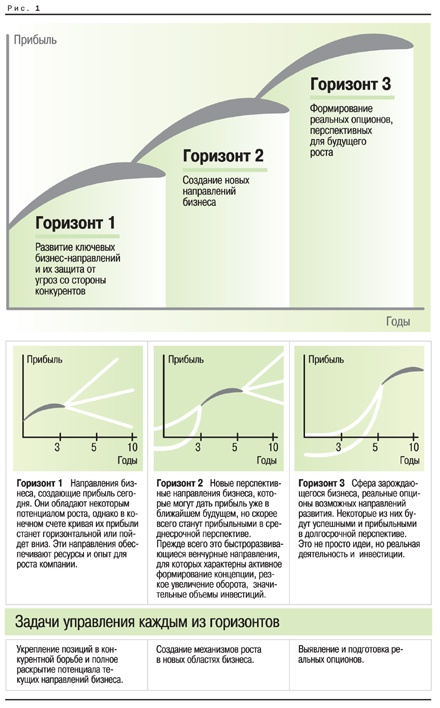 21.05.2017
42
проф. МАРШЕВ В. И. (МГУ)
СТУПЕНИ РОСТА
Чтобы дать толчок прогрессу, нужно создать один или несколько новых двигателей роста. Зачастую эти новые источники роста находятся на «незнакомой» территории 
Быстрорастущие компании преодолевают разрыв между своим нынешним положением и тем, к которому стремятся, делая серию целенаправленных шагов. Эти шаги обеспечивают логическое и выверенное расширение спектра имеющихся ресурсов и создание новых
Лестница таких шагов формирует специфическую динамику и конфигурацию стратегического роста.
21.05.2017
43
проф. МАРШЕВ В. И. (МГУ)
Стили управления на трех горизонтахГоризонт-1
Выживание на горизонте 1 зависит от первоклассного ежедневного исполнения оперативных процедур. 
Поэтому:
Составление планов и бюджетов
Ужесточение дисциплины
Механистическая ОСУ 
Акцент на Общий Менеджмент.  
Управление-1 = лодка «Восьмёрка» 
(в академической гребле)
21.05.2017
44
проф. МАРШЕВ В. И. (МГУ)
Горизонт-2
Необходимо опередить конкурентов в использовании первоначальной идеи. 
Поэтому:
Быстрое строительство «лестницы роста» и достижение позиционного преимущества.
Увеличиваются риски, возникает необходимость в быстрых оценках и инвестициях. 
Акцент на методы стратегического менеджмента
Управление-2 = «Речные Пороги»
21.05.2017
45
проф. МАРШЕВ В. И. (МГУ)
Горизонт-3
Формирование первых ступеней лестницы роста обычно подразумевает исследование новых возможностей. 
Цель предпринимаемых усилий — стратегическое озарение. 
Здесь практически не действуют правила или расписания, 
деятельность состоит лишь из дискуссий, исследований, небольших капиталовложений, в результате которых появляется убежденность в правильности гипотезы. 
Акцент на атрибуты Стратегического менеджмента.
Управление-3 =
«Ныряние в воду и Поиск сокровищ»
21.05.2017
46
проф. МАРШЕВ В. И. (МГУ)
21.05.2017
47
проф. МАРШЕВ В. И. (МГУ)
СПАСИБО ЗА ВНИМАНИЕ
21.05.2017
48
проф. МАРШЕВ В. И. (МГУ)